Divine Implication
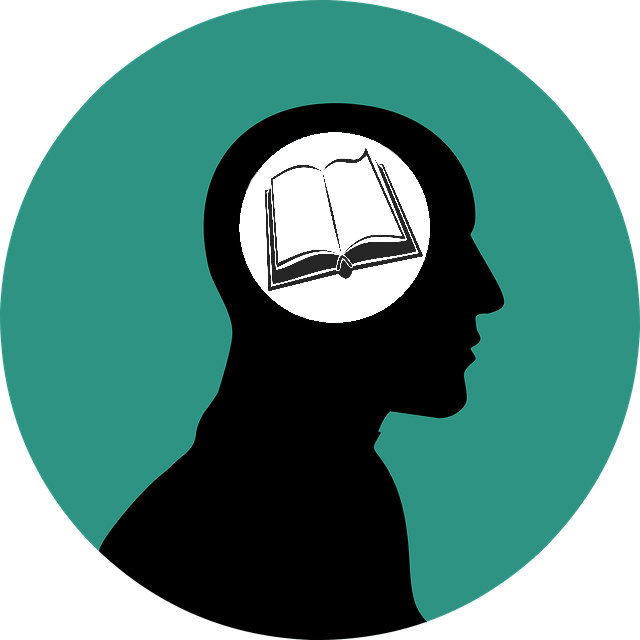 Using our ability to reason to determine God’s will for us!

Hebrews 7:1-10
[Speaker Notes: Faith is rational, unlike what the secular world, and much of the religious world believes
You don’t need to contrast faith with reason
It is not superstition
It is not irrational
It is not bereft of evidence
(Romans 10:17), “So then faith comes by hearing, and hearing by the word of God.”
God’s word has been established as true and genuine.  It comes from God Himself (The ultimate truth)
(John 14:6), “Jesus said to him, ‘I am the way, the truth, and the life. No one comes to the Father except through Me.’”
Miracles and fulfilled prophecy have confirmed the word as true
God intends for us to use our brains to come to a rational decision about Him and His Son.
That is why the gospel is God’s power to salvation
It is an appeal to man’s mind (heart) to accept the truths of the Messiah, allowing that word to change our standing with Him

God gave us a mind, and He expects us to use it.]
How do we establish God’s will for us?
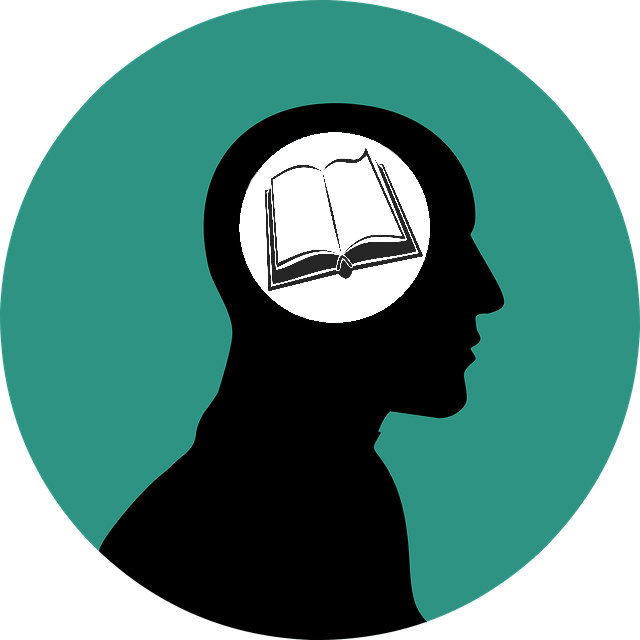 Command
Approved Example
Divine Implication
[Speaker Notes: Discussion:  How do we determine God’s will for us: (Lord’s Supper as an example)
By examining His commands
(Luke 22:19), “And He took bread, gave thanks and broke it, and gave it to them, saying, “This is My body which is given for you; do this in remembrance of Me.”
By following the approved actions of the obedient as revealed in scripture
(Acts 20:7), “Now on the first day of the week, when the disciples came together to break bread, Paul, ready to depart the next day, spoke to them and continued his message until midnight.”
By using reason to determine even the truths that are divinely implied within the sacred scriptures.
In our lesson today, we will examine the concept of divine implication.  
A concept that is a bit harder to grasp than others,
Often misunderstood and twisted to mean what it does not, 
Sometimes ridiculed by religious people as the invention of legalistic minds.
What it is in reality:
A true and appropriate way for us to learn God’s will for us
Intended by God for our benefit and use.

First, let us define our terms…]
Definitions
Imply
to express indirectly

Infer
To derive as a conclusion from facts or premises
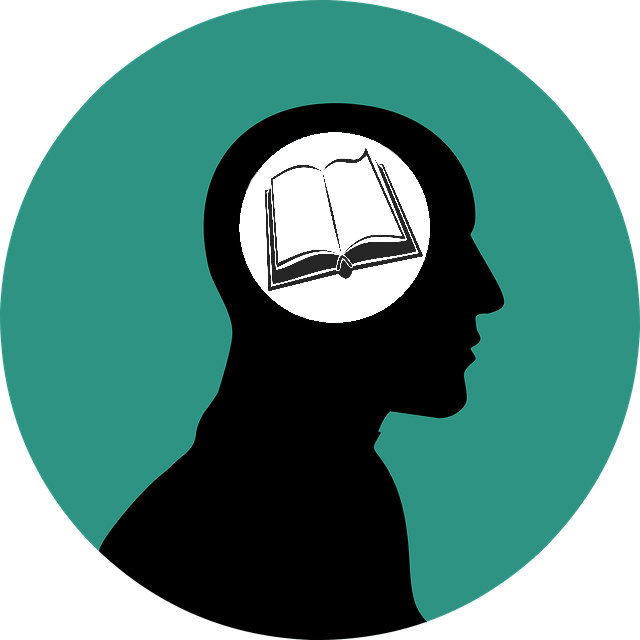 [Speaker Notes: What do we mean by implication and inference, terms that are used to describe this Biblical principle:
In order to understand, we need to define the following:  Imply (verb), Implication (noun); Infer (verb), Inference (noun).
Definitions:
Imply - to express indirectly
Implication - something implied
Infer - to derive as a conclusion from facts or premises
Inference - a conclusion that is formed because of known facts or evidence
Not a arcane, esoteric concept.  It is one we come across in our daily lives.
It is used in our legal system:  Evidence is gathered that implies a particular motive.  So, the jurists can reasonably infer that the motivation exists.
In literature, we have in interesting example in Author Conan Doyles character, Sherlock Holmes
Inferring a truth based on evidence 
A light colored strip of skin on a ring finger implies someone is married
Stains on fingers implies a smoker
As it applies to God’s word, two points must be made.
The implication must of necessity be in the text.  It can’t be a mere possibility.
The inference we make must therefore be a necessary inference.  It has to be true.  Anything less, and it would be a presumption to say it is so.

It is easiest to simply go to God’s word, and illustrate this truth]
Examples of Divine Implication in Scripture
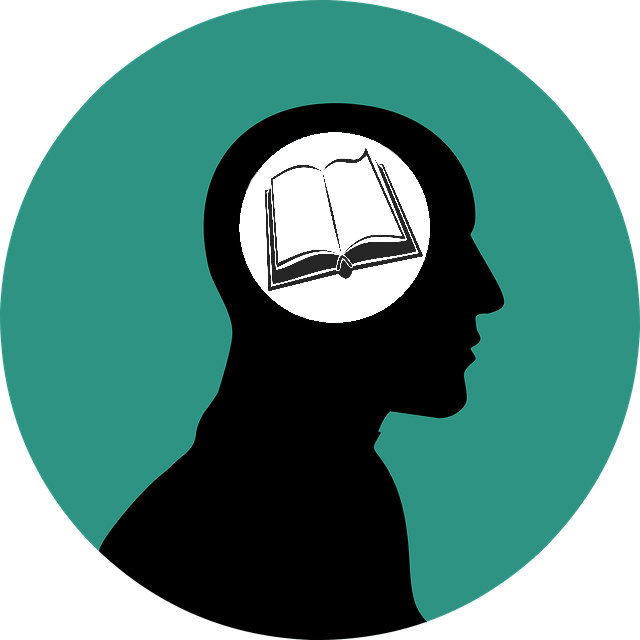 Matthew 22:23-33
Hebrews 7:1-10
“I am the God of Abraham…”
“Even Levi, who receives tithes, paid tithes through Abraham, so to speak”
[Speaker Notes: Jesus’ argument regarding the resurrection in His exchange with the Sadducees
(Matthew 22:23-33), “The same day the Sadducees, who say there is no resurrection, came to Him and asked Him, 24 saying: “Teacher, Moses said that if a man dies, having no children, his brother shall marry his wife and raise up offspring for his brother. 25 Now there were with us seven brothers. The first died after he had married, and having no offspring, left his wife to his brother. 26 Likewise the second also, and the third, even to the seventh. 27 Last of all the woman died also. 28 Therefore, in the resurrection, whose wife of the seven will she be? For they all had her.” 29 Jesus answered and said to them, “You are mistaken, not knowing the Scriptures nor the power of God. 30 For in the resurrection they neither marry nor are given in marriage, but are like angels of God in heaven. 31 But concerning the resurrection of the dead, have you not read what was spoken to you by God, saying, 32 “I am the God of Abraham, the God of Isaac, and the God of Jacob’ ? God is not the God of the dead, but of the living.” 33 And when the multitudes heard this, they were astonished at His teaching.”
In making his argument regarding the resurrection, note the following
Jesus said the Sadducees did not know the scriptures
Therefore, the text he quoted, from Exodus 3 could have been understood by the Sadducees, if they had made the proper inference from the text
Exodus 3:6 [God, identifying Himself to Moses at the burning bush], “Moreover He said, “I am the God of your father—the God of Abraham, the God of Isaac, and the God of Jacob.” And Moses hid his face, for he was afraid to look upon God.”
There is nothing about the resurrection, explicitly stated in the text.
However, the tense of the verb (I AM), rather than (I WAS), divinely implies the truth Jesus argued.
“God is not the God of the dead, but of the living” (vs. 32)
The multitudes were astonished at His teaching
Such implications come from reasoning.  Those who are untaught, and unfamiliar with how to interpret God’s word, may find such arguments astonishing or troubling.
We can KNOW that there is a resurrection, simply by the Divine implication found in Exodus 3:6!
[CLICK] The Hebrew writer’s argument regarding the greater priesthood of Christ
(Hebrews 7:1-10), “For this Melchizedek, king of Salem, priest of the Most High God, who met Abraham returning from the slaughter of the kings and blessed him, 2 to whom also Abraham gave a tenth part of all, first being translated “king of righteousness,” and then also king of Salem, meaning “king of peace,” 3 without father, without mother, without genealogy, having neither beginning of days nor end of life, but made like the Son of God, remains a priest continually. 4 Now consider how great this man was, to whom even the patriarch Abraham gave a tenth of the spoils. 5 And indeed those who are of the sons of Levi, who receive the priesthood, have a commandment to receive tithes from the people according to the law, that is, from their brethren, though they have come from the loins of Abraham; 6 but he whose genealogy is not derived from them received tithes from Abraham and blessed him who had the promises. 7 Now beyond all contradiction the lesser is blessed by the better. 8 Here mortal men receive tithes, but there he receives them, of whom it is witnessed that he lives. 9 Even Levi, who receives tithes, paid tithes through Abraham, so to speak, 10 for he was still in the loins of his father when Melchizedek met him.”
Jesus’ priesthood was of another order.  Not of Aaron (Tribe of Levi) (Melchizedek a type)
Melchizedek was both a Priest and a King
(Genesis 14:18), “Then Melchizedek king of Salem brought out bread and wine; he was the priest of God Most High.”
Note:  The entire exchange to which the Hebrew writer refers is found in 14:18-20
(Genesis 14:18-20), “Then Melchizedek king of Salem brought out bread and wine; he was the priest of God Most High. 19 And he blessed him and said: “Blessed be Abram of God Most High, Possessor of heaven and earth; 20 And blessed be God Most High, Who has delivered your enemies into your hand.” And he gave him a tithe of all.”
The argument made by the Hebrew writer makes is based upon an implication regarding Levi
Melchizedek blessed Abraham (the greater blesses the lesser)
Abraham paid tithes to Melchizedek (the lesser pays tithes to the greater)
In a sense, seeing that Levi was a descendent of Abraham, he paid tithes to Melchizedek
Melchizedek was greater than Levi (more authority)
Melchizedek’s order of priesthood, of which Christ is a part, is greater than the priesthood that is a part of Levi’s order
Notice the writer’s conclusion…
(Hebrews 7:11-17), “Therefore, if perfection were through the Levitical priesthood (for under it the people received the law), what further need was there that another priest should rise according to the order of Melchizedek, and not be called according to the order of Aaron? 12 For the priesthood being changed, of necessity there is also a change of the law. 13 For He of whom these things are spoken belongs to another tribe, from which no man has officiated at the altar. 14 For it is evident that our Lord arose from Judah, of which tribe Moses spoke nothing concerning priesthood. 15 And it is yet far more evident if, in the likeness of Melchizedek, there arises another priest 16 who has come, not according to the law of a fleshly commandment, but according to the power of an endless life. 17 For He testifies: “You are a priest forever according to the order of Melchizedek.”

Finally, consider one abuse of this principle of establishing authority by divine implication]
One Example of a Misuse of Implication
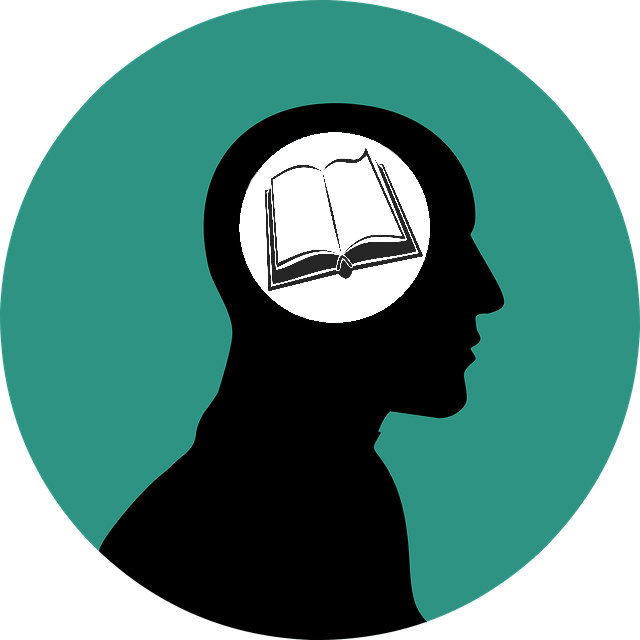 Acts 16:11-15
[Speaker Notes: One Example of a misuse of inferring truths from divine implication
The household of Lydia
(Acts 16:11-15), “Therefore, sailing from Troas, we ran a straight course to Samothrace, and the next day came to Neapolis, 12 and from there to Philippi, which is the foremost city of that part of Macedonia, a colony. And we were staying in that city for some days. 13 And on the Sabbath day we went out of the city to the riverside, where prayer was customarily made; and we sat down and spoke to the women who met there. 14 Now a certain woman named Lydia heard us. She was a seller of purple from the city of Thyatira, who worshiped God. The Lord opened her heart to heed the things spoken by Paul. 15 And when she and her household were baptized, she begged us, saying, “If you have judged me to be faithful to the Lord, come to my house and stay.” So she persuaded us.”
From this passage, some argue for the baptism of infants, this is their argument:
Lydia’s entire household was baptized
It is reasonable to assume that the text implies there were infants in her household
Therefore, we can infer that infants are candidates for baptism
Why is this an abuse of the concept of divine implication?
Simple, there is no divine implication regarding infants being in this household
This is eisegesis, reading into the text what you want to be there
Many households do not have infants (my household has not had infants for 27 years)!
The household would consist not only of children, but of servants.  There is no way of inferring from the passage that any of them were that age.  Hence, the argument falls.
Remember, the IMPLICATION must be there!  It must be certain.  Otherwise we are arrogantly presuming to know what God’s mind.
Such a presumption violates clear teaching from God’s word
Only believers are candidates for baptism!
(Acts 8:36-38), [The Eunuch who Philip taught], “Now as they went down the road, they came to some water. And the eunuch said, “See, here is water. What hinders me from being baptized?” 37 Then Philip said, “If you believe with all your heart, you may.” And he answered and said, “I believe that Jesus Christ is the Son of God.” 38 So he commanded the chariot to stand still. And both Philip and the eunuch went down into the water, and he baptized him.”
God intends we use our reason to determine His will, not our imagination so that we can establish our own will!]
Conclusion
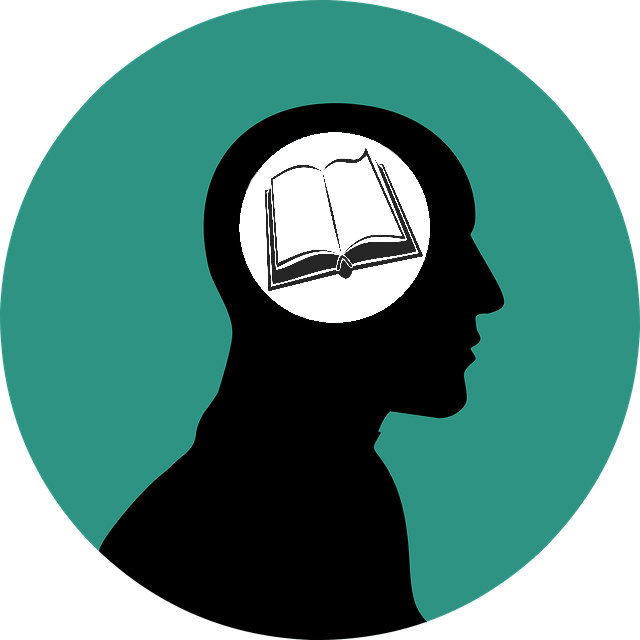 We must use our ability to reason, to rightly divide the  word of truth!

cf. 2 Timothy 2:15
[Speaker Notes: We must be careful to derive from God’s word ALL, and ONLY what God desires for us.
To do this we must study that word
To do this we must use our ability to reason, to think.  It is hard work (takes diligence!)
(2 Timothy 2:15), “Be diligent to present yourself approved to God, a worker who does not need to be ashamed, rightly dividing the word of truth.”]